Join us for an exciting evening talking about what we love…VASCULAR ACCESS!!
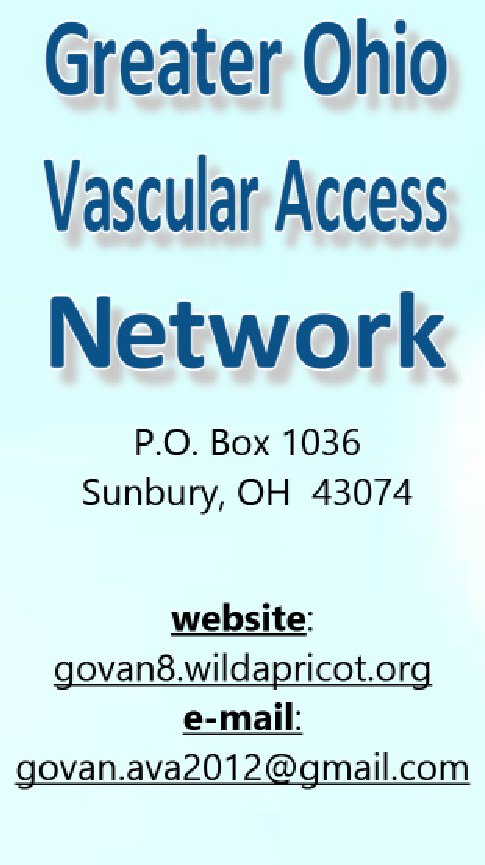 When: January 18, 2017      5:45PM – 8:00PM
Where: Bravo!
	  7470 Vantage Dr.
	  Columbus Ohio  43235
	  
Guest Speaker: Cheryl Thomas RN, BA, VA-BC
Topic: “Vascular Access Assessment in 
               the ICU – Optimizing Your Choice”	
Register: govan8.wildapricot.org
                     Members are free 
                        Nonmember joining GOVAN $30
	     Nonmember event only $15

Guest Speaker and dinner provided by Bard Access®
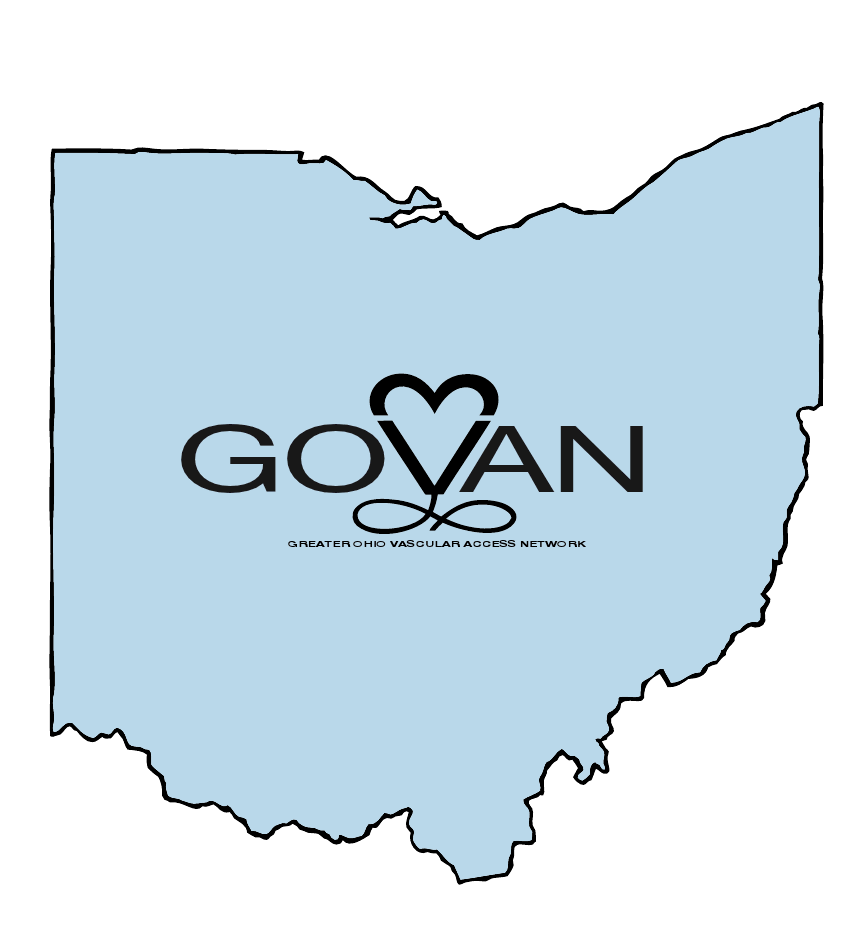